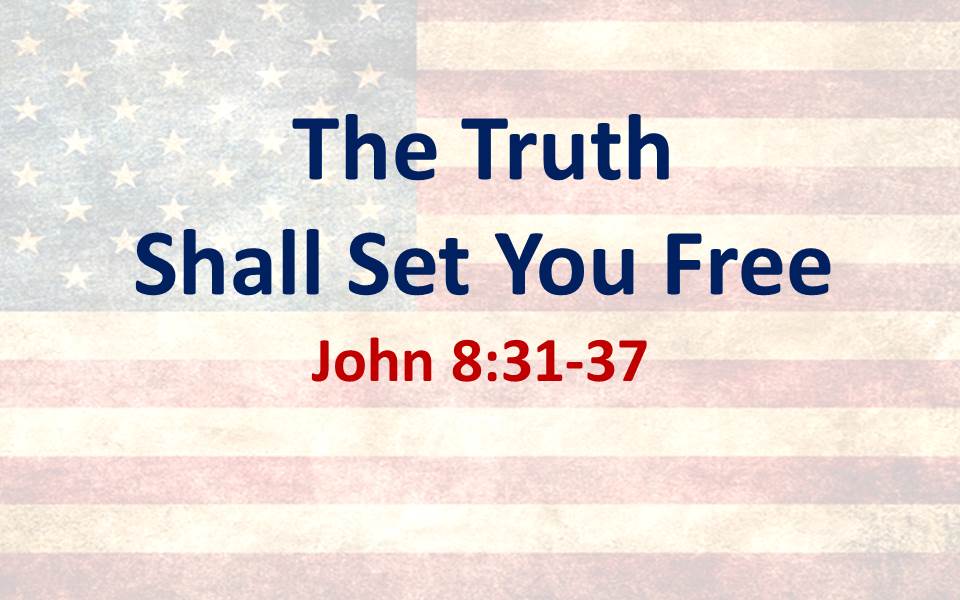 Introduction
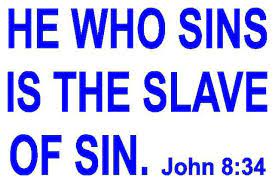 2
7/3/2021
[Speaker Notes: Because they are slaves to sin they are not truly free]
Introduction
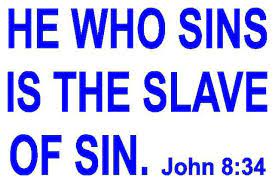 3
7/3/2021
The source of our freedom (vs32)
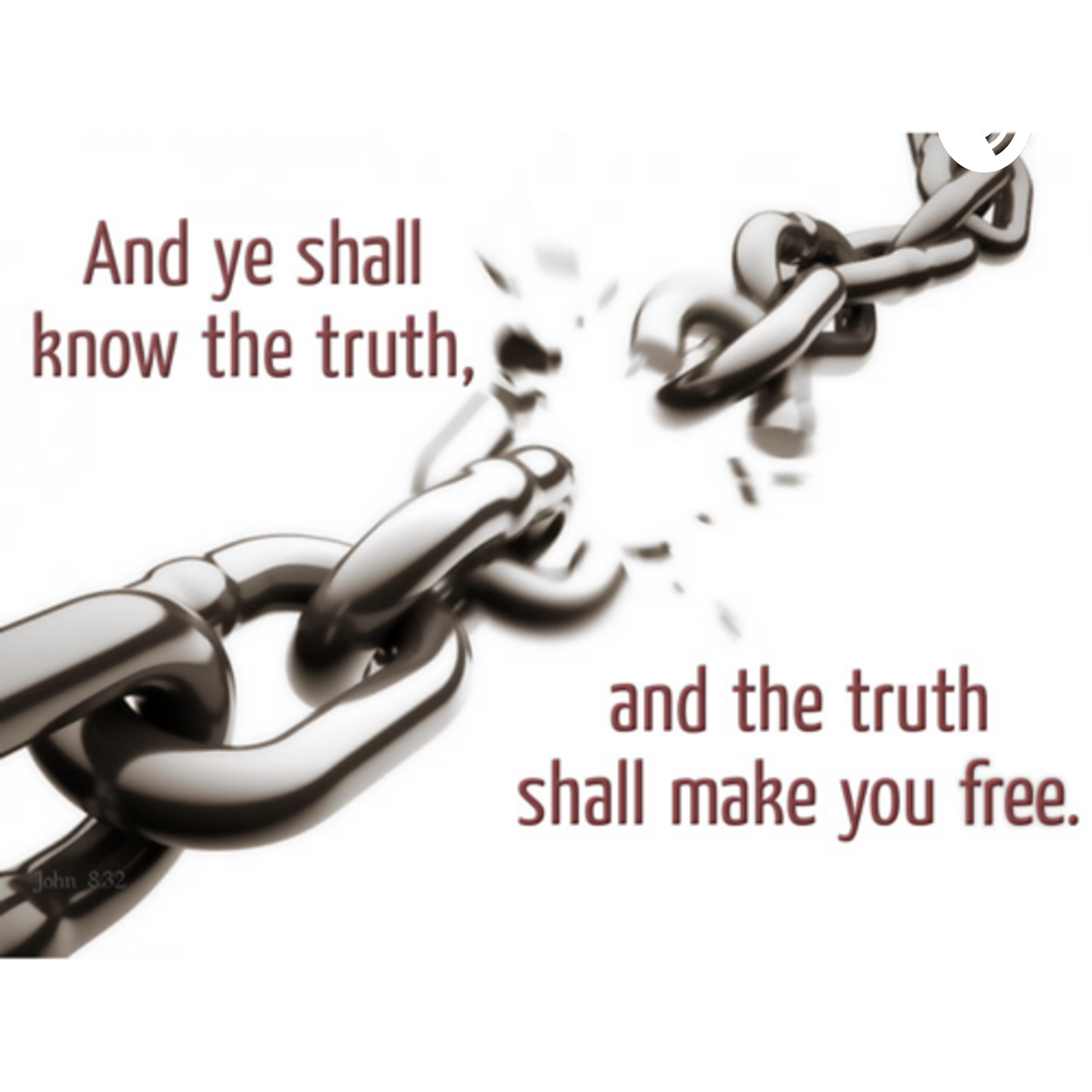 4
7/3/2021
The source of our freedom (vs32)
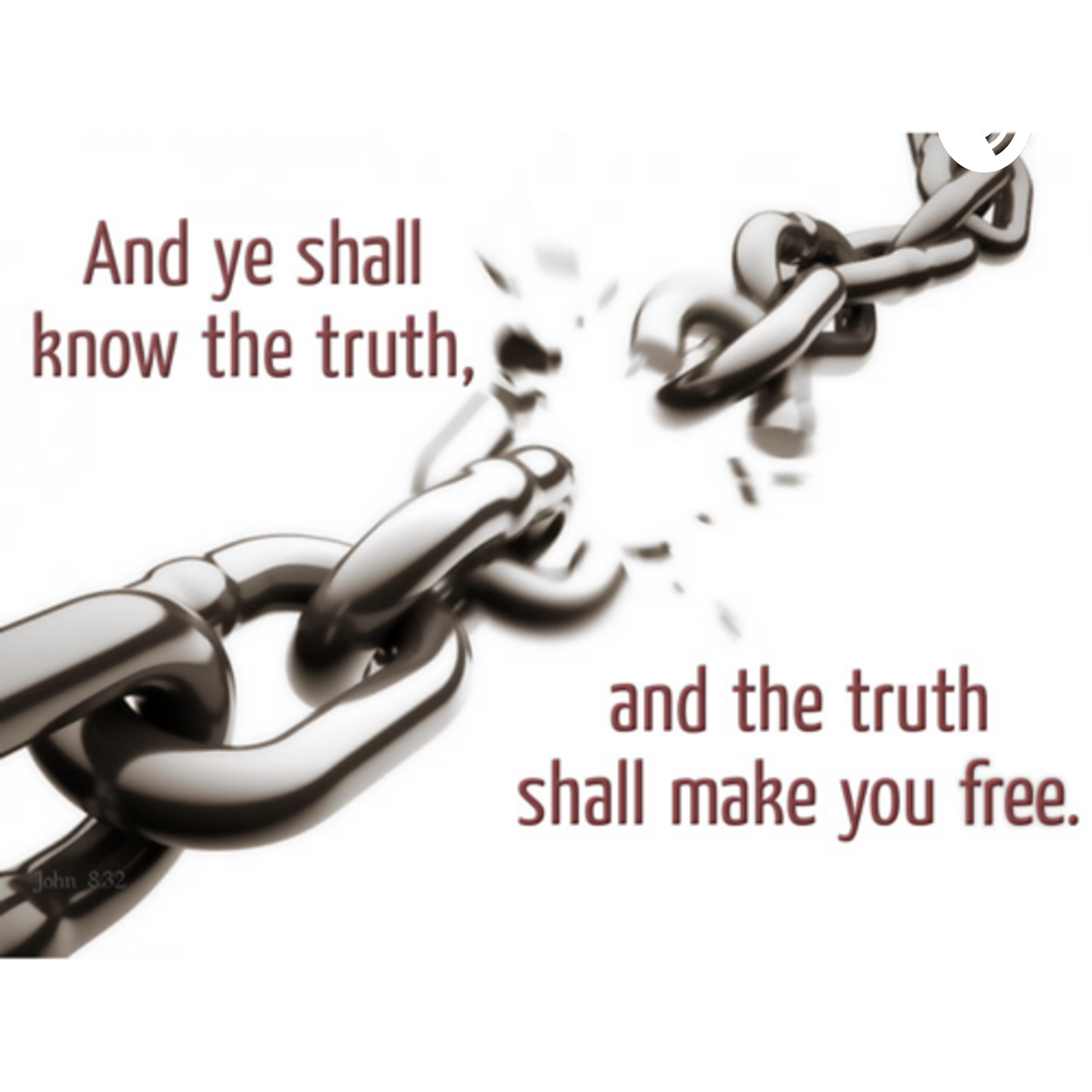 5
7/3/2021
The source of our freedom (vs36)
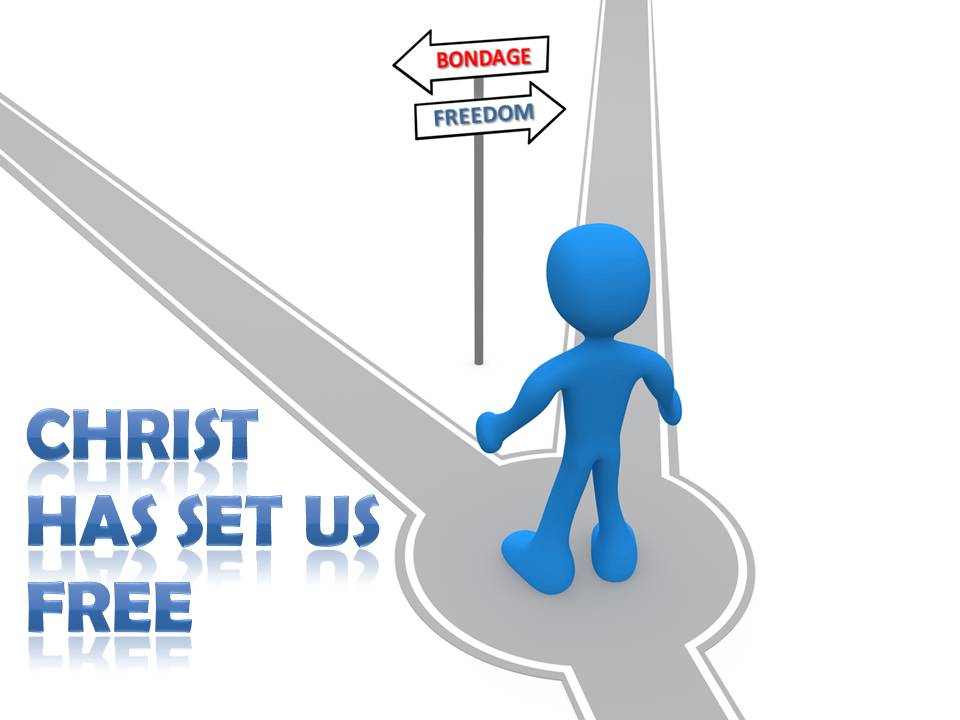 6
7/3/2021
Freedom from what?
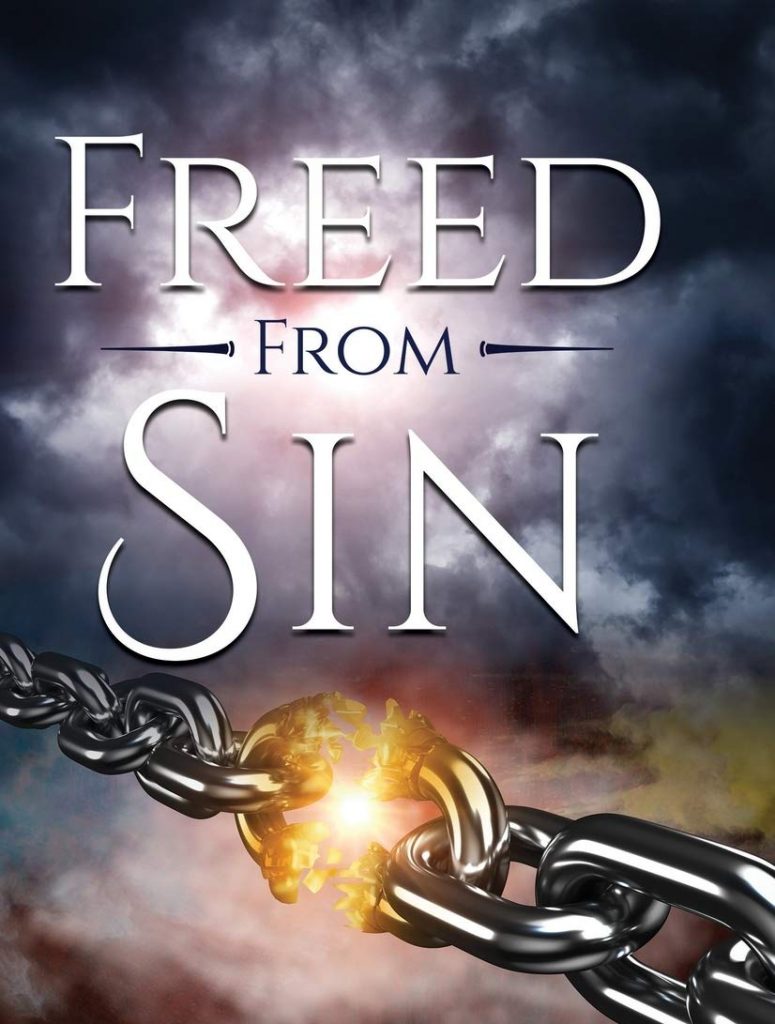 7
7/3/2021
Freedom from what?
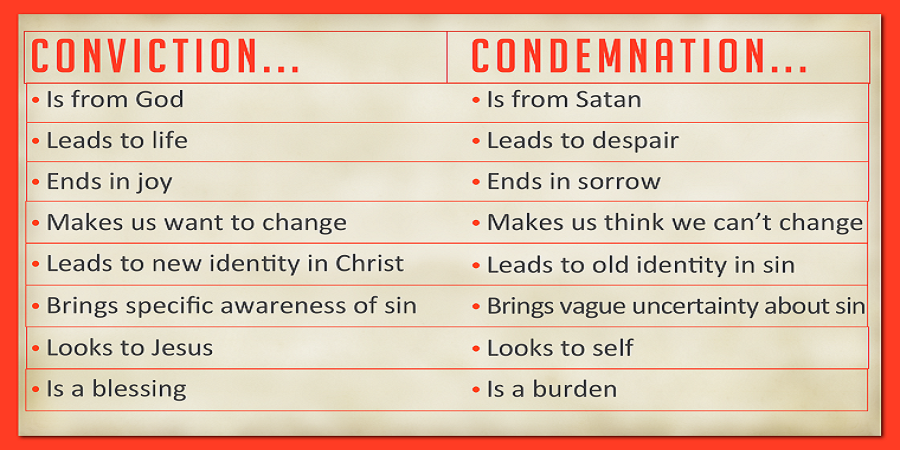 8
7/3/2021
The Price of Freedom
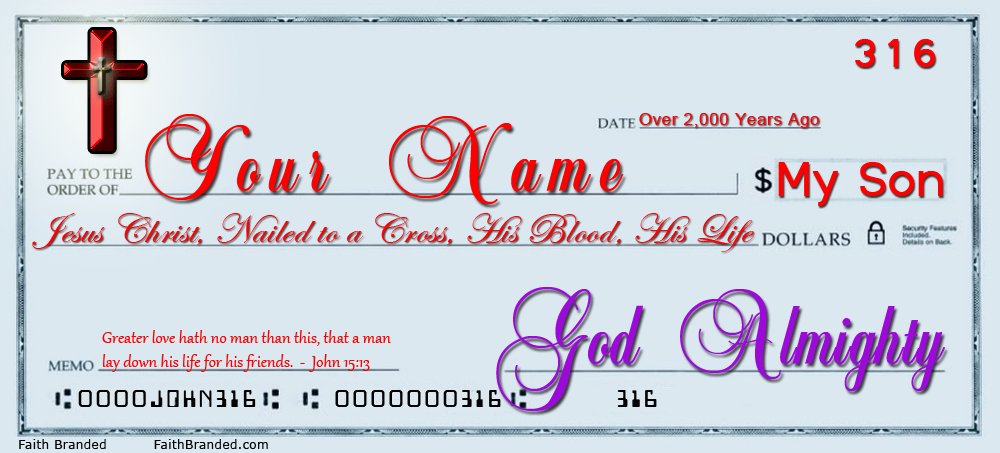 9
7/3/2021
The price of freedom
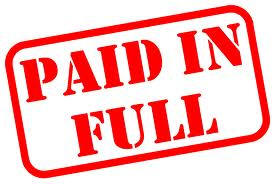 10
7/3/2021
The price of freedom
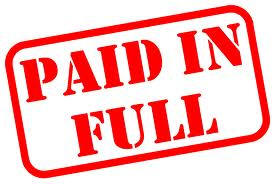 11
7/3/2021
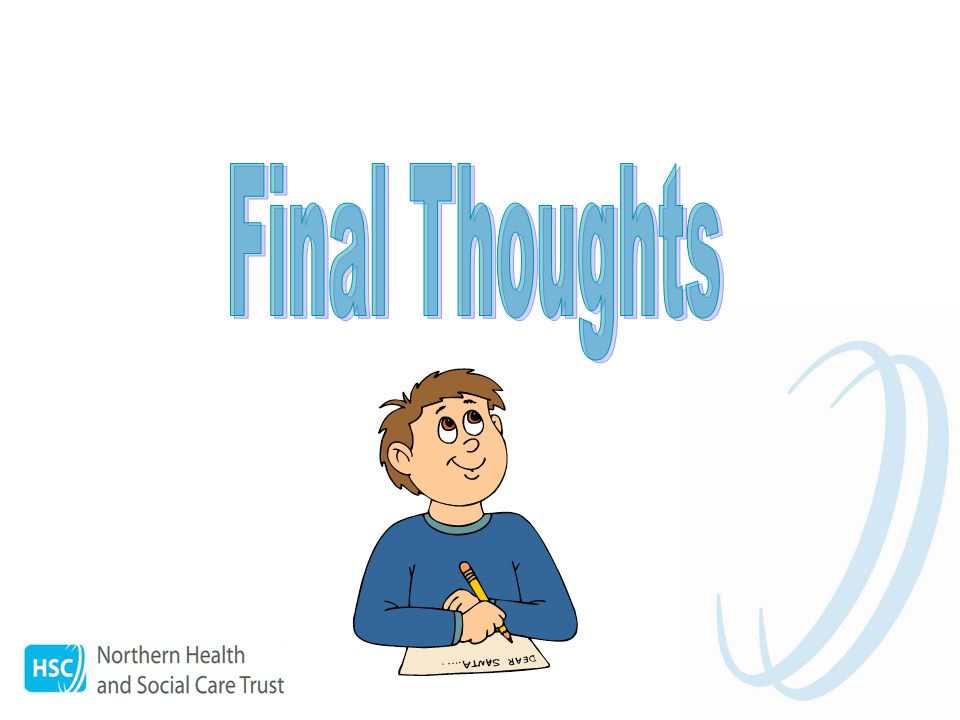 12
7/3/2021
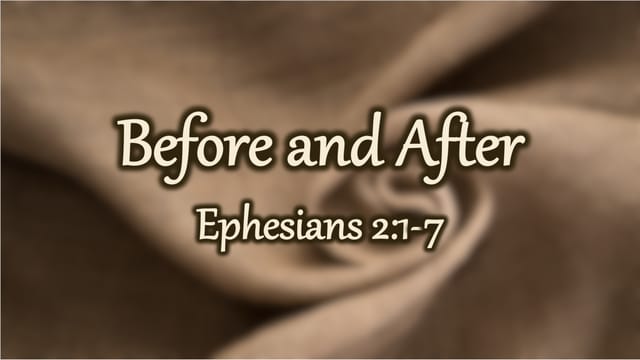 13
7/3/2021